Semana 4-Agosto-2021
Clase 1 y 2


Objetivo: Caracterizar la democracia ateniense

Actividad   

1.-¿Qué se puede decir de la democracia ateniense?
2.-¿Quiénes eran considerados ciudadanos?
3.-¿Qué se puede decir del gráfico según porcentajes?
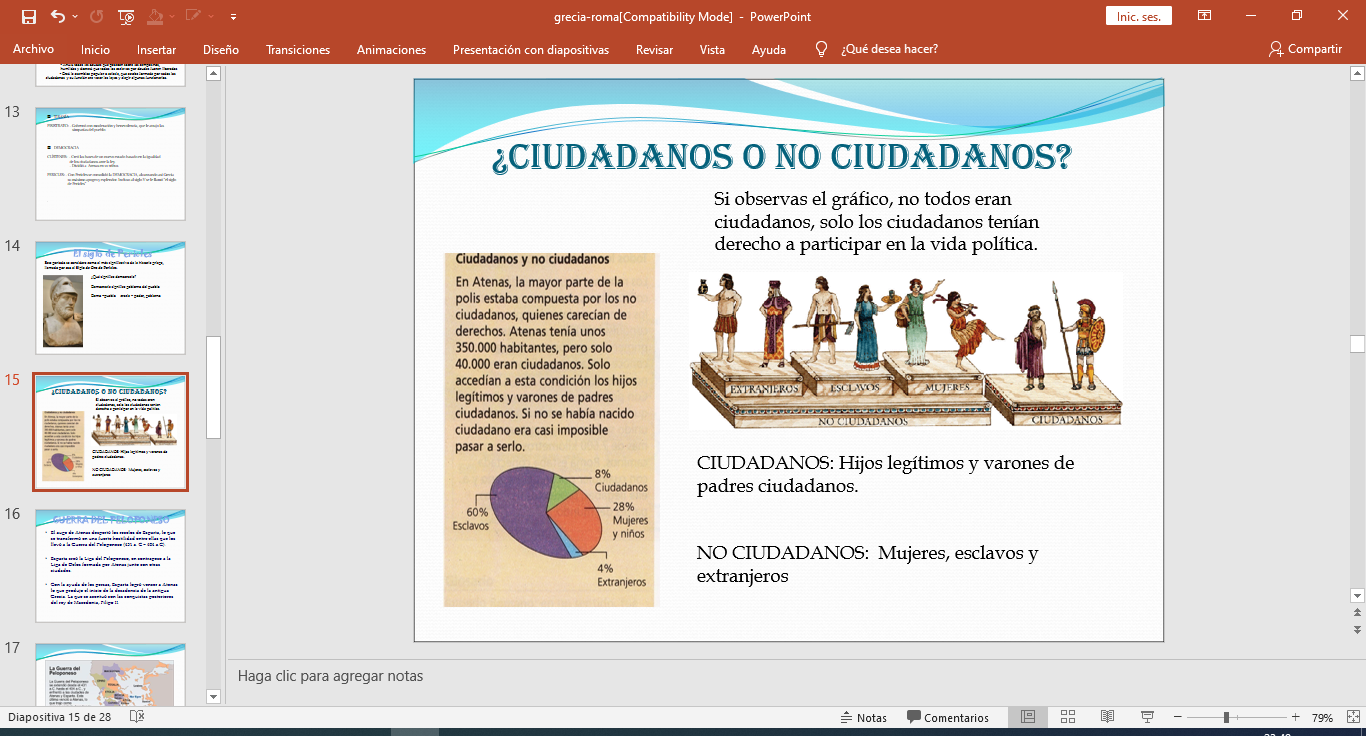 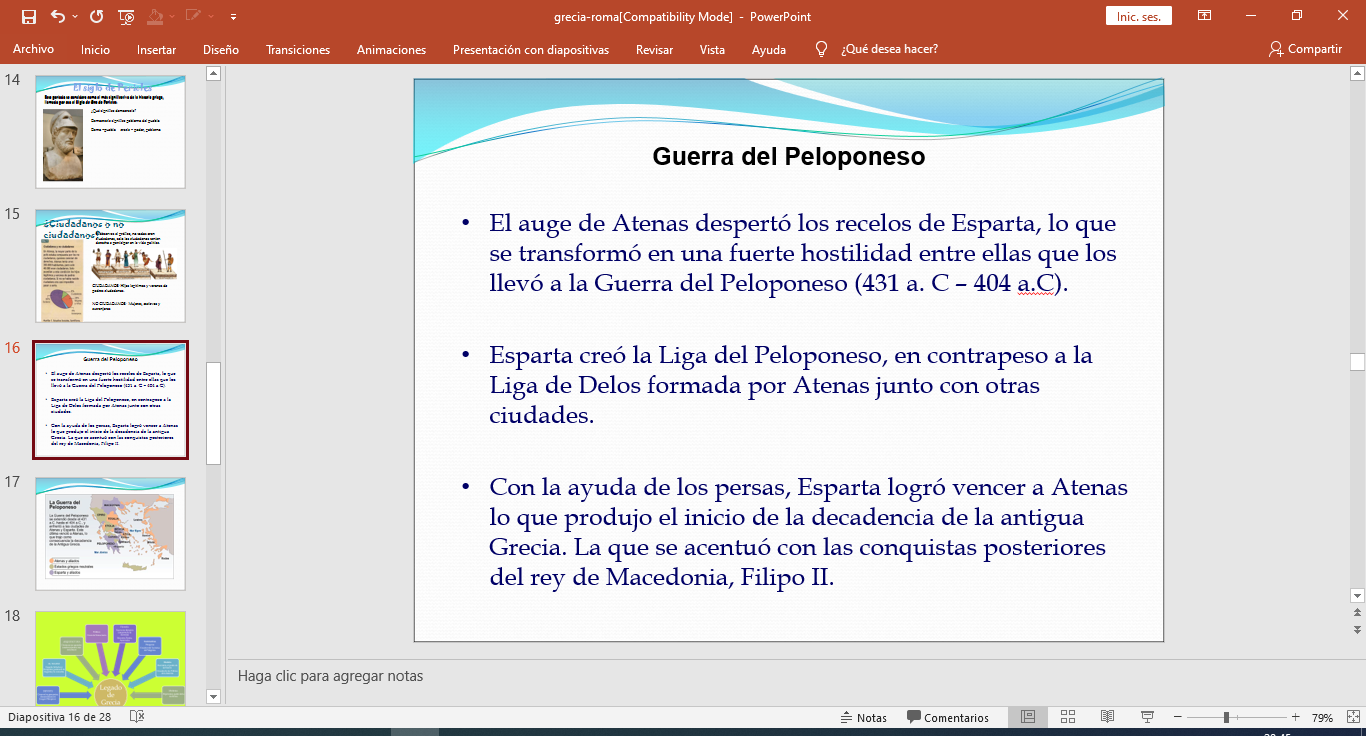 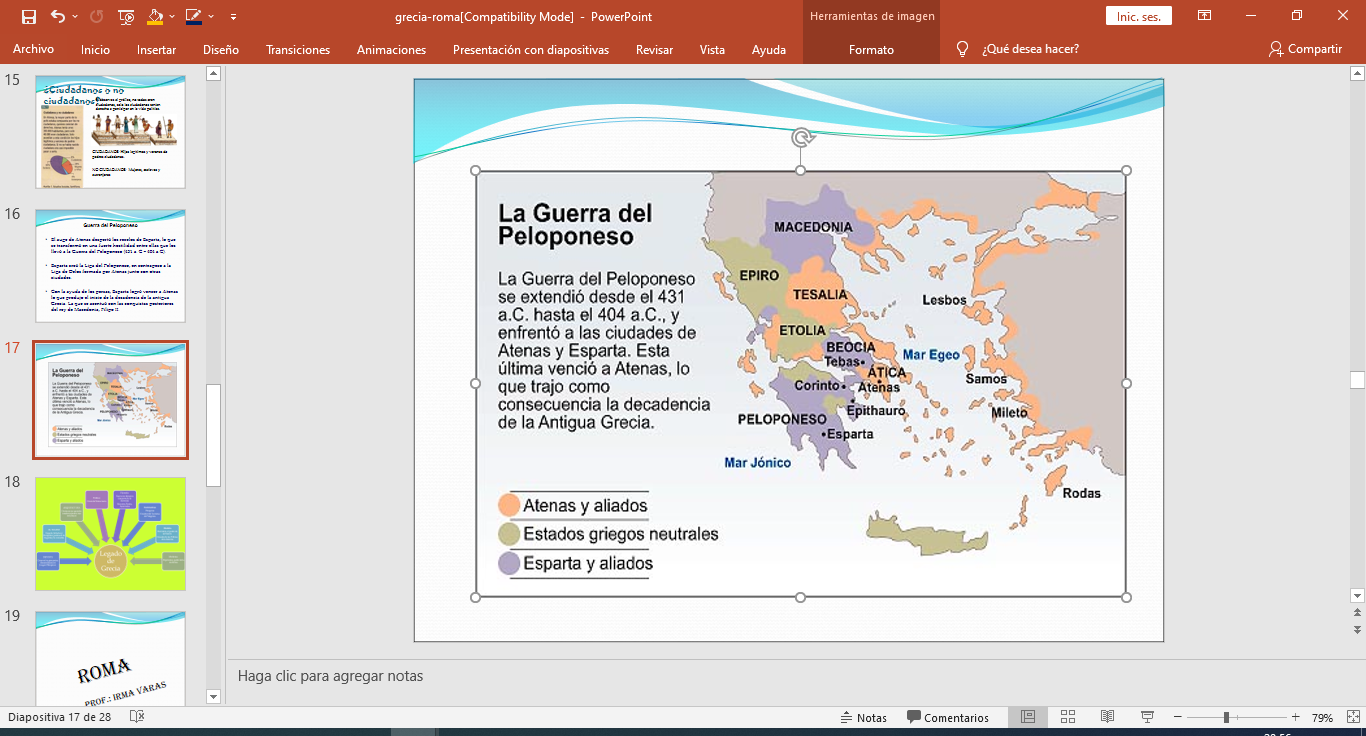 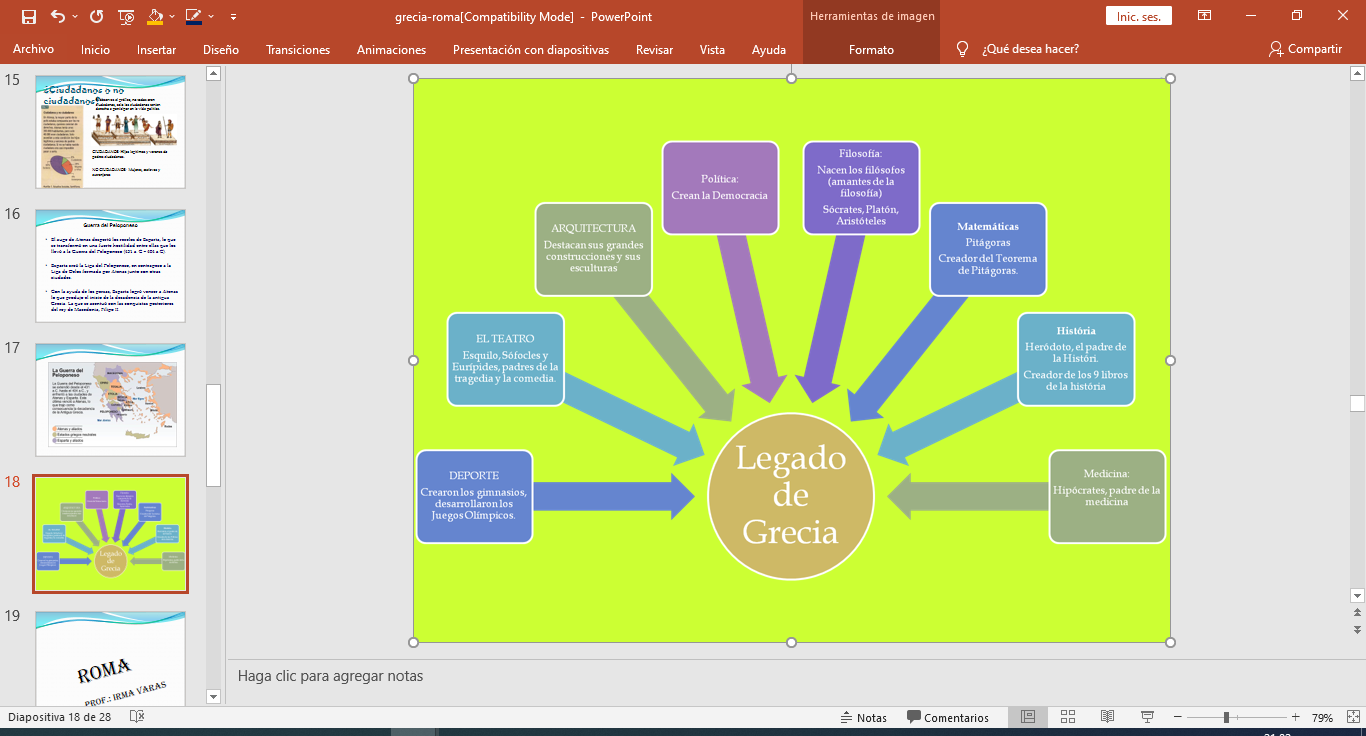